Indigenous Access Presentation to NCRD
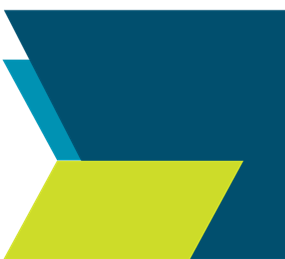 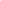 November 7th, 2024
Background: UNDA Action Plan, APM SP 30
Working Group on Indigenous Data Sovereignty

Access to Information 
UNDA Section 5 : Consistency of Laws 
ATI Review Updates
Overview of Issues 
Potential Approaches

Open Government 
Open Government: What is it?
Open Government Program: What do we do? 
National Action Plan on Open Government (NAP)

Timelines & Next Steps
Agenda
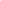 2
Background: UNDA Action Plan, APM SP 30
30. Continue to support Indigenous Data Sovereignty and Indigenous-led data strategies through legislative, regulatory and policy options to help ensure that First Nations, Inuit, and Métis have the sufficient, sustainable data capacity they need to control, manage, protect, and use their data to deliver effective services to their peoples, tell their own stories, participate in federal decision-making processes on matters that impact them, and realize their respective visions for self-determination. This should include nation-to-nation, Inuit-Crown, and government-to-government approaches to streamline timely sharing and access to federal data and information holdings with Indigenous partners, while respecting the privacy of individuals. This will support Indigenous jurisdiction over their data, and enable Indigenous-led survey and other data collection strategies, such as for the purpose of processing claims; facilitating decision-making; and for genealogical research. (Indigenous Services Canada, Treasury Board of Canada Secretariat, Library and Archives Canada, and various departments)
Published in the 2023-2028 UNDA Action Plan
3
Working Group on Indigenous Data Sovereignty
March 2023: Treasury Board of Canada Secretariat (TBS) and Indigenous Services Canada (ISC) established an interdepartmental Working Group on Indigenous Data Sovereignty (WGIDS). 

What is it? The WG was established with the recognition that successfully supporting Indigenous Data Sovereignty across the GC would necessitate both advancing initiatives within our respective departments, as well as strong interdepartmental collaboration.

Who are we?
4
UNDA Section 5 : Consistency of Laws
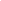 Section 5 of the United Nations Declaration on the Rights of Indigenous Peoples Act (2021) - “The Government of Canada must, in consultation and cooperation with Indigenous peoples, take all measures necessary to ensure that the laws of Canada are consistent with the Declaration.” 

The Report to Parliament on the initial Access to Information Act (ATIA) review highlights the Government’s commitment to implementing the UN Declaration Act.

UNDA s.5 includes aligning the ATIA
KEY DOCUMENTS:

Access to Information Review Indigenous-specific What We Heard Report 
Access to Information Review Report to Parliament - Canada.ca
United Nations Declaration on the Rights of Indigenous Peoples Act 
Access to Information Modernization Action Plan
5
ATI Review Updates
2020 ATI Review: Feedback from Indigenous partners highlighted challenges in accessing federal information. TBS has been examining policy approaches in response.
May 2024: The Chief Information Officer of Canada reached out to nearly 200 Indigenous partners to inform them about potential policy approaches to address Indigenous access issues and upcoming engagement in preparation for the 2025 ATIA Review.
October 2024: TBS shared potential approaches with Indigenous partners requesting feedback on the appropriateness of the proposed areas of focus and whether the potential approaches may help address the challenges faced by Indigenous requesters. This collaborative process will help lay the foundation for the 2025 review of the ATIA. 
Ongoing Engagement: Early and broad outreach to ensure ample time for Indigenous participation and collaboration, with a focus on integrating their perspectives.
Legislative Requirement: ATIA Review must be initiated by June 2025
6
Overview of Issues
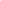 Indigenous requesters rely on the ATIA system for critical purposes, including: 
Information related to residential schools;  
Missing and Murdered Indigenous Women and Girls (MMIWG);   
Genealogical records to establish status claims; and 
Records to advance land claims research 

Similar to other ATI requesters, Indigenous peoples face challenges with timeliness, records of poor or illegible quality, and inconsistent application of exemptions.  

Information shared by Indigenous partners with the government does not always receive the same level of protection from disclosure as other sensitive information.  

Oversight mechanism is not adequate for Indigenous requestors 

Indigenous partners have noted that the ATIA may not be the most appropriate or viable mechanism for timely access to records.
7
Potential Approaches
ISSUES
APPROACHES
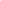 ATIA may not be the most appropriate or viable mechanism for timely access to records
Record-sharing agreements 
Consider wider use of record-sharing agreements as an alternative to the formal individual request-based system

Record-sharing agreements provide an opportunity to negotiate terms and conditions with GC institutions
Inadequate oversight mechanism
Definition of aboriginal government (s.13) 
Currently limited, resulting in inconsistent levels of protection. Some Indigenous organizations have suggested broadening the definition – for ex. ‘Indigenous governing bodies’

Indigenous Knowledge  
A potential complementary approach to address this issue is to explore additional protections under the ATIA for 'Indigenous knowledge'
Information shared by Indigenous partners is not always protected
8
Potential Approaches
APPROACHES
ISSUES
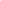 Mandate fee waiver 
Consider further embedding fee waivers for Indigenous requesters or their representatives in law or policy. This approach would build on the non-mandatory guidance published by the Treasury Board of Canada Secretariat in May 2023 through the Access to Information Implementation Notice on Advancing Indigenous Reconciliation: Waiver of $5 Application Fee, which has been adopted by a number of federal institutions. 


Government decision-making and administrative measures 
Review current ATIA provisions to ensure that records related to decisions that impact Indigenous rights are not inappropriately protected from disclosure.
Challenges 
with access to information requests
9
Open Government: What is it?
Open government involves transparency in sharing information, accountability for decisions and active public participation in the decision-making process. It aims to create a collaborative government to be more accessible and responsive.
For the Government of Canada, open government means adopting a set of practices that promote:
Transparency, integrity and accountability: practices that enhance these values
Citizen involvement: Promoting participation in decision-making, policy development and service design
Efficiency and Responsiveness: Support a more efficient government, making services more accessible
10
Open Government Program: What do we do?
POLICY AND STRATEGY
Provide advice on strategic direction and priorities including international partners
Research and monitoring of trends and best practices in open government
Establish the long-term vision and goals for the GC
Performance reporting and policy guidance
Representation of Canada at global committees such as the OGP and the OECD
PROGRAM IMPLEMENTATION AND ENGAGEMENT
Implementation of open government, plans and executes outreach and engagement to understand the demands and needs of clients and stakeholders 
Consulting, drafting and monitoring the National Action Plans 
Departmental liaison, communications and working groups/committee secretariat
Support the Multi-Stakeholder Forum on Open Government (MSF)
11
[Speaker Notes: The GC has made progress in fostering a culture of openness through the development, implementation and cyclical renewal of the multi‑year National Action Plan (NAP) on Open Government. The NAP provides an opportunity for the government to consult with the public and for federal government institutions to identify key commitments in specific policy areas. The NAP is the GC’s key instrument to consult, collaborate, identify and implement open government initiatives and the first of two key pillars of this strategy.]
National Action Plan on Open Government (NAP)
Themes for Canada’s 2025-29 NAP
Timelines & Next Steps
ATI - Ongoing Indigenous Engagement: 
TBS is looking to validate the areas of focus and proposed approaches and whether other areas of focus or alternative approaches should be considered.
We also requested that partners share considerations on how their participation in the 2025 review of the ATIA can be best supported. 
TBS is expecting feedback by Friday, November 29, 2024.  
Open Government – Opportunity for Engagement:
Beginning in 2025, TBS will host Indigenous-specific workshops to collect feedback on the themes and draft commitments for the 2025-2029 National Action Plan, with a focus on how these themes and commitments can best benefit Indigenous communities and Peoples. 
TBS has partnered with ‘Indigenous Link’ to promote upcoming opportunities for Indigenous engagement, and have confirmed interest from over 50+ parties.
13